Governments, Mining Companies Executives, Shareholders and Mine Managers Allow to Waste/Leave Behind on Mine Floors Never to be Recovered Capitally Accessed and Broken High-grade Ore Underground Worth Billions of Dollars +++++++  Why????? Ausvac Mining PL PP Virtual Presentation at the MINEX Europe Forum 2020July 2020 London(Updated 31 03 2021)
By Krzysztof (Kris) Biegaj
Director of Ausvac Mining Pty Ltd
Australia
1
INTRODUCTION

Billions of Dollars have been (and continue to be) wasted by Mining Companies and Governments across the World due to the lack of mining legislation for mandatory recovery of high-grade already broken ore. Ore is being left behind on mine floors never to be recovered.
Recovery of the high-grade broken ore left behind on mine floors will provide additional revenue for the mine as well as increased royalties for governments and additional funds for rehabilitation of mined waste disposed of on surface (including waste generated whilst accessing the portion of ore left behind on mine floors).
By Krzysztof (Kris) Biegaj
Director of Ausvac Mining Pty Ltd
Perth, Western Australia 
	31 03 2021
2
Mine Floor Material Vacuuming/Vamping not yet Part of Life of Mine Plans and Normal Mining Cycle in Most Countries in the World - Australia included


Due to the Lack of Legislative Requirements Governments Allow to Leave Behind Capitally and Operationally Accessed in Waste Already Broken High-Grade Ore Underground Never to be Recovered Worth Billions of Dollars+++++++
3
House Vacuuming Invented and World-wide Implemented in Late 19th/Early 20th Century

First underground vacuuming machines invented and have been widely used in South Africa and few other countries for many years. The Ausvac Mining PL vacuuming machine has been based on South Australian late 60-ties of the 20th Century machine designed to mine opals in Coober Pedy Region
The Australian vacuuming machines referred to above have been used World-wide for shafts sinking 

Best in the World Highly-efficient truly Mobile Mine Floor Material Vacuuming Technology invented and developed in Australia has been available since 2003
4
Mining Project Stages
Exploration
Pre-feasibility study
Feasibility study
Ore Resources/Ore Reserves/Life of Mine Plans
Approvals and finance secured/obtained 
Development in waste to access ore and mined waste disposal
Mining
Rehabilitation of mined waste disposed of on surface
5
Mining – what is being missed

Cleaning - vacuuming/vamping of mine floors not yet part of mining cycle in Australia and most Countries in the World

Various reconciliation factors continue to be used to hide high-grade broken ore left behind on mine floors never to be recovered

Floors of the excavations to be cleaned/vamped/vacuumed:
Ore drives
Stopes
Floors of low angle dip stopes 
Top of last lift in cut & fill/under-hand cut & fill mining - remotely controlled vacuuming only in open stoping 
Top of mine pillars left behind for geotechnical reasons – remotely controlled vacuuming only in open stopes
6
Post “normal” mining activities
Pillars recovery
Expertise still available in Australia and other Countries
Artificial pillars 
Cement grout packs
Gypsum packs
Steel props
Other 
Diamond wire saw
Jack pots (from South Africa)
7
Mine Floors Cleaning/Vacuuming Must become part of the Mining Cycle
Mine floors material recovery Must be included in Pre-feasibility/Feasibility Studies and Ore Resources/Reserves Calculations/Life of Mine Plans – including compensation for surface rehabilitation of waste generated when accessing the ore left behind on mine f
Timing - Mine floors material recovery (in stopes & ore drives) must be conducted whilst mine ventilation/fresh and mine water/compressed air supply/dewatering plus other infrastructures are fully operational
Needs to be carried out immediately after “normal mining activities” in mining areas/sections have been completed as planned
Not after mine was flooded/put on care and maintenance

Including recovery of high-grade broken ore from top of pillars to be left for geotechnical reasons
8
Post “normal” mining activities currently/already used/trialled – cont.
Stopes wash-down/vamping/vacuuming in South Africa 
Vamping/vacuuming has been a part of normal mining cycle 
Even gold left in stopes’ floor cracks has been recovered for many years

Stopes wash-down carried out on Central Norseman Gold Corporation (CNGC) Gold Mines, Western Australia in 2000-2001

More recently (2010-2011) - highly successful ore drives and low dip angle stopes floor material vacuuming in Norseman Gold NL (previously CNGC) at Harlequin Mine with the Mobile Supersucker conducted by Ausvac Mining PL
9
Supersucker – Giant Mobile Vacuum Cleaner Features 

First in the World truly mobile highly efficient giant vacuum cleaner – designed and constructed in Australia (in Kalgoorlie, Western Australia) for underground and surface applications

Initially (2000-2002) built by Ausvac Mining P/L to carry-out underground exploration winzing in nuggety-type ore-bodies in a safe and highly efficient way
Refer to App 11 & App 11A in Slide 26 

Size: 2.2mW, 2.95mH and 5.3mL (excluding 3.5m easily detachable clean-down jib)

Weight – 8.3 tonnes

Track mounted, diesel-powered self-propelled unit
Easily detachable heavy-duty wheels for longer distance towing – refer to App 1 & App 2
 
To reduce exhaust emissions/pollution to environment can be modified to be electrically powered (for vacuuming) including for mines located in high altitudes

Safety features installed on it: 
Devices to eliminate potential dust problems
ROPS/FOPS (Roll-Over Protective Structures/Falling Objects Protective Structures)

Remotely-controlled capabilities can be installed
10
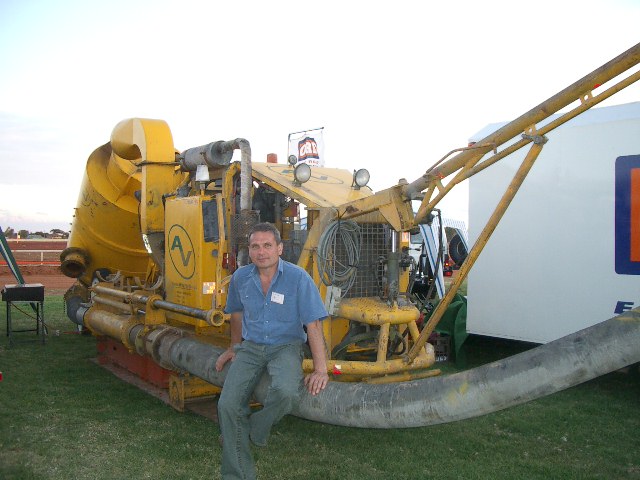 11
Underground Mobile Supersucker
Projects to date by Ausvac Mining Pty Ltd: 

May 2003 – Mt Pleasant Gold Mine located near Kalgoorlie, WA (Western Australia) - First Project 
Ore drives clean-down Plus fast-cleaning of mining equipment wash-down sump on surface (Photos in Appendices Slide No 26)
Aug 2003 	–  Otter-Juan Nickel Mine, Kambalda, WA 
15 deg. air-leg stope and ore drives clean-down
Oct 2003	–  Bendigo Gold Project, State of Victoria
Ore drives clean-down 
Dec 2003	–  Cosmos Nickel Project, WA
Ore drives clean-down 
Feb 2004	–  Agnew Gold Project, WA
Ore drives clean down
Oct 2005	–  Long-Victor Nickel Complex, WA
Stopes and ore drives clean-down at Gibb South
Feb 2007	–  Redross Nickel Mine, WA
Ore drives clean-down 
Nov 2010- Jan 2011 – Norseman Gold NL, WA
Stopes and ore drives clean-down at Harlequin Mine
12
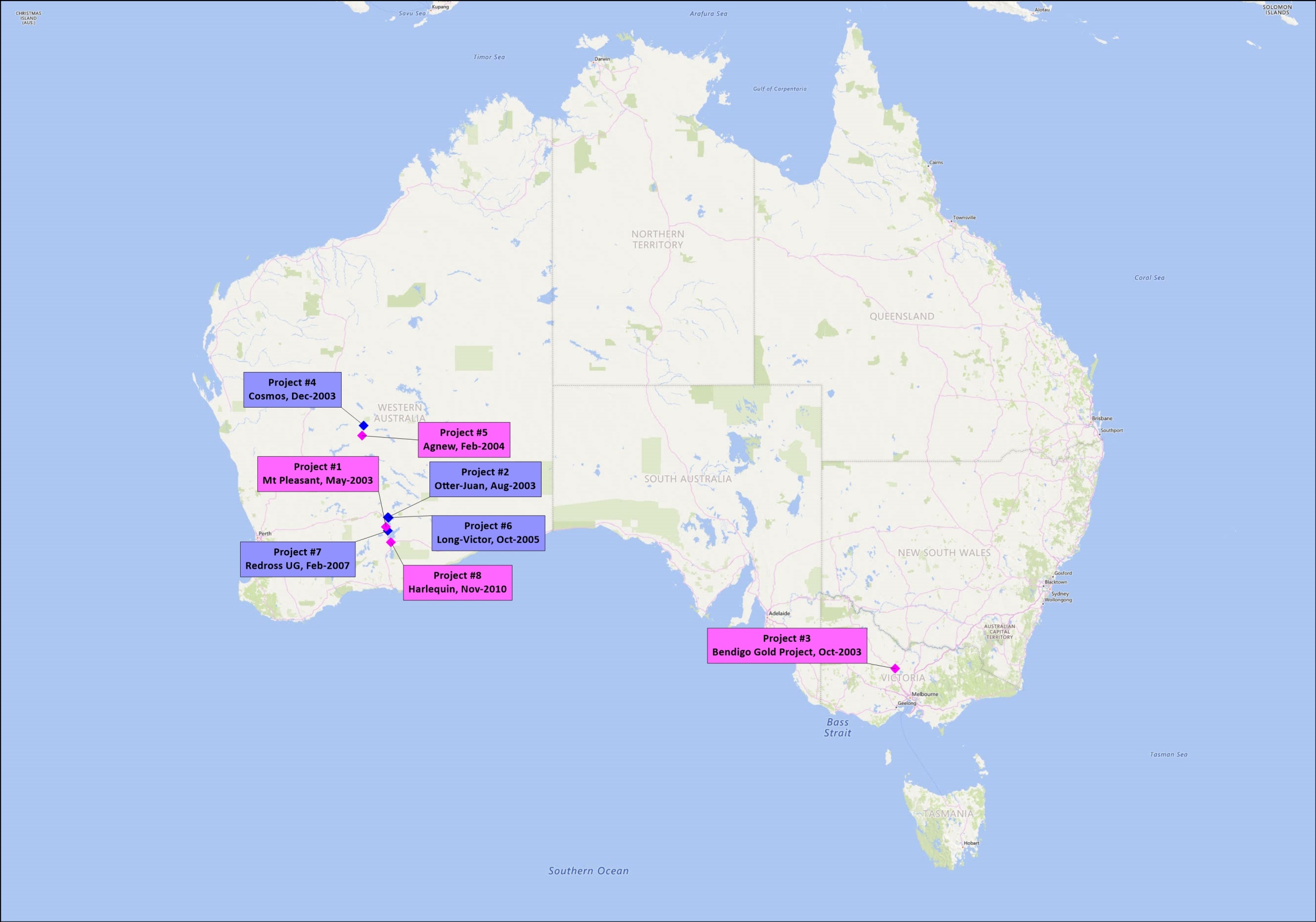 13
Underground Mobile Supersucker
Excavation size requirements for the Supersucker 
3.2mW x 3.5mH drive
Designed to fit into small 2-3 Y3 LHD size ore drives
Excavation size can vary slightly depending on ore-body dip angle

Secondary ventilation required
~ 10 m3/s - for Supersucker + bobcat or small LHD
Based on Western Australian (WA)  Mines Regulations
	
Fresh water supply required – in high water salinity mines
To wash out the Supersucker at the end of each shift
14
Underground Mobile Supersucker
Capabilities/parameters
Suction hose diameter	- 200mm (8 inch)
Can be upgraded to bigger diameter to increase productivity

Vertical lifting/suction 	- up to 50m

Horizontal lifting/suction - up to 50m +
15
Underground Mobile Supersucker – cont.
Due to the “milling” effect on mine floor material when using conventional LHD bogging/scraping equipment, gravity force and water, the grade of nuggety-type gold ore/other metals and precious stones left on operational mine floors for longer period is much higher than ore grade on mine floors in “fresh” excavations
 
Vacuuming productivities in ore drives and stopes (not in open stopes) 
40 t/10-12 hr shift with two (2) Operators
80 t/day with two (2) shifts/day
Ausvac Mining PL had started with ~5 t/shift with two (2) Operators in 2003 – First Project

Up to 2,074 t/month (with 85% availability of equipment and working places) can now be vacuumed on continuous mining roster on 2-shift arrangement
 The ore  “normally” wasted
16
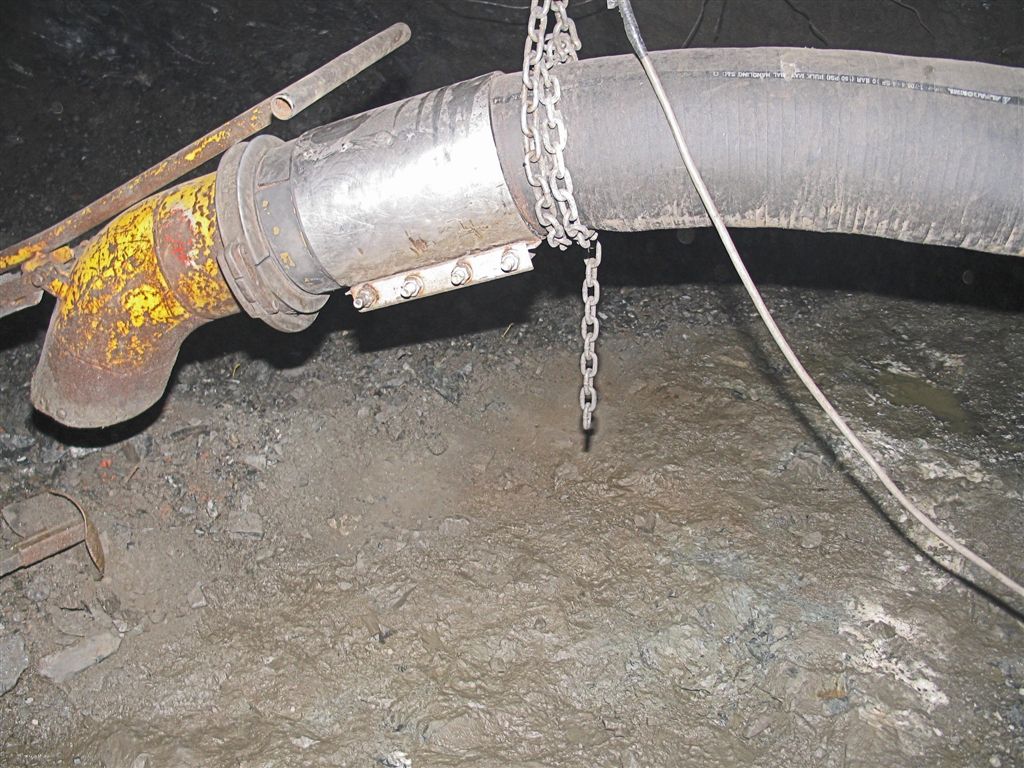 ~0.35m thick broken ore left behind on ore drive floor on the nickel mine located near Kambalda -  before and after vacuuming;  Western Australia – 2007

Suction hose Dia. 200mm/8 inch

Commonly up to 0.5m thick high-grade mine floor material “normally” left behind had been vacuumed on gold and nickel mines in Australia by Ausvac Mining PL in 2003-2011
17
Safety Requirements
Vacuuming Company Safety Responsibilities
Job Safety Analysis (JSA) must be conducted by the mine floor Vacuuming Company and signed off by the Client 
Mining Company (Client) Responsibilities
Safe/supported ground conditions in the area of mine floor vacuuming conducted underground by Ausvac Mining PL
Safe conditions when vacuuming on surface
Adequate/statutory mine ventilation supply for the Supersucker and auxiliary equipment used by Ausvac Mining PL for mine floors vacuuming underground
Water supply for dust suppression
Fresh water supply for washing out Supersucker after each shift
 Due to the high salinity of mine water
Standard communication features/appliances
18
Sampling of Mine Floor Material
Representative, correct and not biased sampling must be conducted by the Mining Company/Client – practical assistance can be provided by Ausvac Mining PL
Results should be made accessible to Ausvac Mining PL
Mining Company/Client must allow Ausvac Mining PL to carry-out sampling of vacuumed material with results accessible to the Mining Company/Client 
Refer to the mine floor sampling details conducted personally/hands-on by Kris Biegaj in April 2001 at the CNGC Harlequin Gold Mine in Norseman, WA – Appendices 12 &12 A
Ausvac Mining PL is not getting paid by the grade of Au/Ni (or other metals/precious stones) vacuumed ore tonnes
Non-compulsory Extra Bonus for high-grade ore would be appreciated by Ausvac Mining PL
19
Summary of Wasted/Gold and Nickel left behind on mine floors (With 1x12Hrs/2x12 Hrs shifts 40 t/shift continuous roster vacuuming of 1,216 t/2,074 t of Au or Ni ore per month respectively) with 85% machinery & working places availability After deduction of all costs * Au & Ni Prices on 31 03 2021: US$1,686.5/oz and US$15,896.4/T respectively            * Average thickness of 0.4 m of mine floor material normally/currently left behind used below; Refer to Page 23 for calculation details in Excel Spreadsheet
Gold:
Grade 5.0 g/t to 120 g/t respectively:
Monthly:				Aus$0.23 M 	to Aus$  10.8 M
Yearly:				Aus$2.71 M   	to Aus$129.6 M 
Nickel:
Grade 2.0 % to 8.6% respectively:
Monthly:				Aus$0.05 M 	to Aus$1,17 M
Yearly:	    			Aus$0.65 M	to Aus$14.04 M
20
21
Ausvac Mining PL Vacuuming Costs/month Summarised in the Excel Table attached
Please open the Excel Table below
22
Gold and Nickel  Wasted/left behind on mine floors – Calculation of Details in the Excel spreads attached(Summary of Wasted other metals and precious stones left on mine floors can be provided)
Go to: www.ausvacmining.com.au/Services - for updates
23
Cleaning of Mine Floors still has not being included in Life of Mine Plans to be part of Normal Mining Cycle
Cleaning of Mine Floors still has not been included in Life of Mine Plans to be part of Normal Mining Cycle
24
Mobile Supersucker – Other Applications
Go to next/last PP Slide 26 - Appendices
25
Appendices
26